Psychological Refractory Period & Anticipation
Psychological Refractory Period
The delay in response to the second of two closely spaced out stimuli.

Linked to reaction time

Stimulus -Response bond
Stimulus 1                              Response 1

Stimulus presented and there is a response for that stimulus.
 
If a second stimulus in received in quick succession, there will be a response for that stimulus.
 
Stimulus 2                            Response 2
Psychological Refractory Period
Stimulus 1                              Response 1



		Stimulus 2                             Response 2

Problem- the performer is locked in (attending) to the response to S1. this must be processed before they can react to S2. This causes a delay
PRP
Stimulus 1                       Response 1


                  Stimulus 2                               Response 2



S1-Player 1 plays a forehand drive towards player 2’s forehand 
R1-Player 2 prepares to return with a forehand drive
S2- balls hits net slows and changes direction
R2- player 2 must change shot selection from forehand to backhand
Psychological Refectory Period
The brain can only deal with one piece of information at one time/respond to one stimulus at a time 
The second stimulus arrives in close succession 
 One signal must be cleared before another can be responded to 
Due to the single channel hypothesis
Single Channel Hypothesis
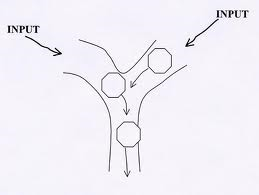 The brain can only process one stimulus at a time
Limited capacity 
One stimulus needs to be processed before another can be acted on.
Key Words
Single channel hypothesis
Brain has limited capacity
Response to S1 needs to be attended to and processed before S2 can be responded to.
This causes a delay
PRP

Give Practical examples
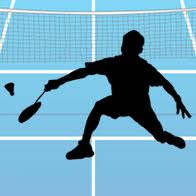 Anticipation
Attempting to predict that a movement will happen
Spatial Anticipation-
Performer predicts what is going to happen
Example- In badminton the performer detects a slight change in the shot action and expects a drop shot 
Temporal Anticipation-
Performer predicting when the action will happen
Example- Football, defender tries to guess when the attacker will actually pass the ball
Homework
Finish off exam question on A3 sheet (complete the questions in your book)
Worksheet